Euromonitor International
3
About us
World leading strategic and tactical market research company for private sector, public sector and 
       government and academic institutions
Founded in 1972, Independent and privately held
HQ in London with 1,300+ staff based in 15 regional offices around the world

Global industry network
1,000+ on-the-ground researchers based in 100 countries
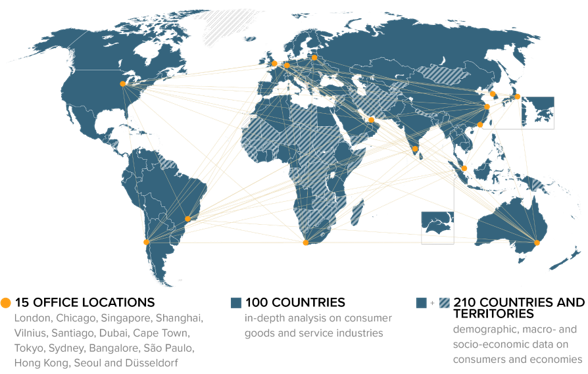 Research Expertise
Home&Tech
Food & Nutrition
Beauty & Fashion
Economies &
Consumers
Services & 
Payments
Drinks &Tobacco
Mobility
Apparel and 
Footwear
Alcoholic Drinks
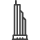 Business Dynamics
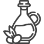 Cooking Ingredientsand Meals
Consumer Finance
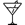 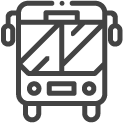 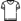 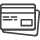 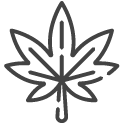 Cannabis
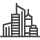 Cities
Consumer Appliances
Consumer 
Foodservice
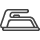 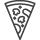 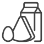 Dairy Productsand Alternatives
Beauty and Personal Care
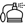 Hot Drinks
Digital Consumer
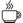 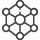 Retailing
Consumer 
Electronics
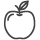 Fresh Food
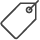 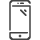 Consumer Health
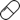 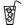 Soft Drinks
Economy, Finance and Trade
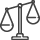 Sports
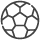 Health & Wellness
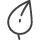 Eyewear
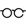 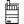 Tobacco
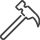 Home and Garden
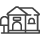 Households
Travel
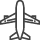 Nutrition
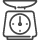 Luxury Goods
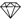 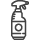 Home Care
Income and Expenditure
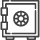 Personal Accessories
Tissue and Hygiene
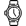 Survey
Pet Food
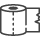 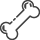 Beauty Survey
Industrial
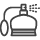 Supply
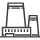 Toys and Games
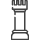 Product Claims and
Positioning
Ingredients
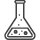 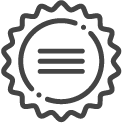 Cannabis Survey
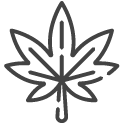 Lifestyles
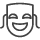 Analytics
Packaging
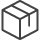 Digital Consumer 
Survey
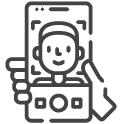 Snacks
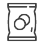 Sustainability
Competitor 
Analytics
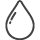 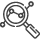 Health and 
Nutrition Survey
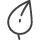 Population
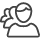 Staple Foods
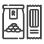 Industry Forecast Models
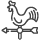 Lifestyle Survey
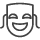 Nicotine Survey
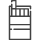 Mobility System 
Survey
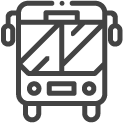 Up to 100 In-Country Research Programmes
Africa and the Middle East
Algeria
Angola
Cameroon
Côte d'Ivoire
Egypt
Ethiopia
Ghana
Iraq 
Israel
Jordan
Kenya
Kuwait
Lebanon
Morocco
Nigeria
Oman
Qatar
Saudi Arabia
South Africa
Tanzania
Tunisia
Uganda
United Arab Emirates
Asia Pacific
Azerbaijan
Bangladesh
Cambodia
China
Hong Kong, China
India
Indonesia
Japan
Kazakhstan
Laos
Malaysia
Myanmar
Pakistan
Philippines
Singapore
South Korea
Sri Lanka
Taiwan
Thailand
Uzbekistan
Vietnam
Australasia
Australia
New Zealand

Eastern Europe
Belarus
Bosnia-Herzegovina
Bulgaria
Croatia
Czech Republic
Estonia
Georgia
Hungary
Latvia
Lithuania
Macedonia
Poland
Romania
Russia
Serbia
Slovakia
Slovenia
Ukraine
Latin America
Argentina
Bolivia
Brazil
Chile
Colombia
Costa Rica
Dominican Republic
Ecuador
El Salvador
Guatemala
Honduras
Mexico
Panama
Paraguay
Peru
Uruguay
Venezuela

North America
Canada
USA
Western Europe
Austria
Belgium
Denmark
Finland
France
Germany
Greece
Ireland
Italy
Netherlands
Norway
Portugal
Spain
Sweden
Switzerland
Turkey
United Kingdom
Added in 2017
Syndicated Research Methodology
RESEARCH APPROACH
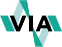 SAMPLE STATISTICS
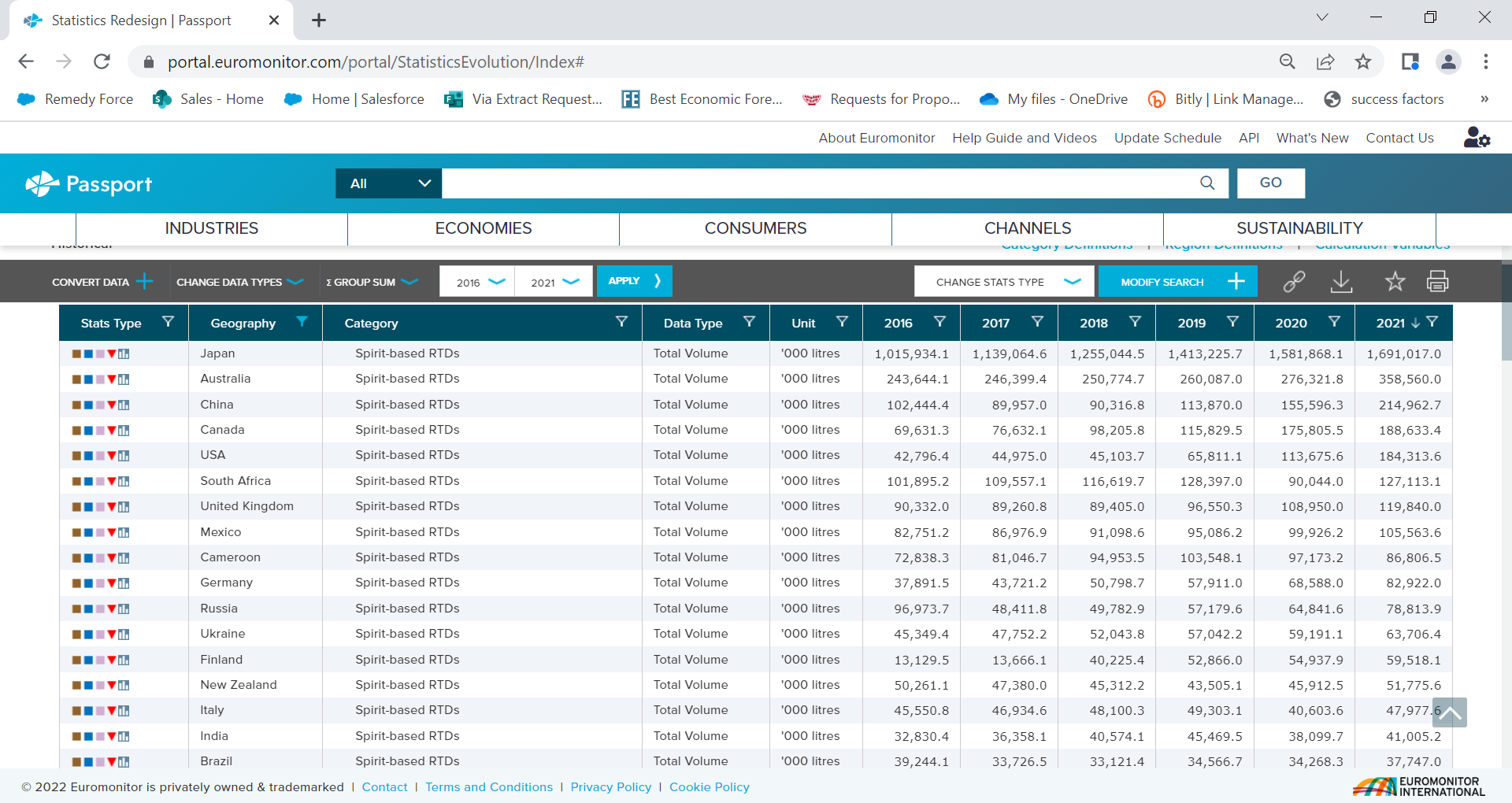 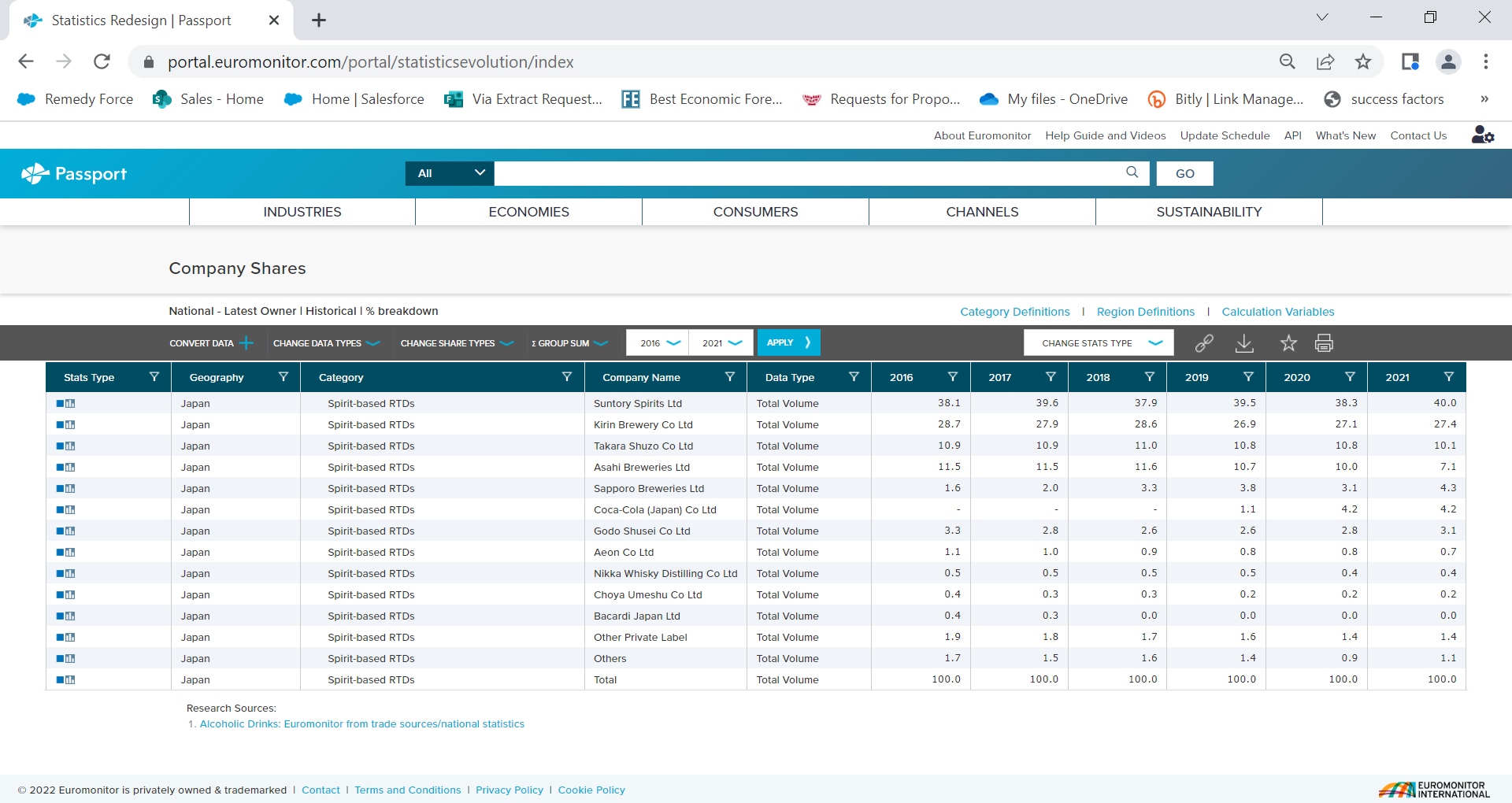 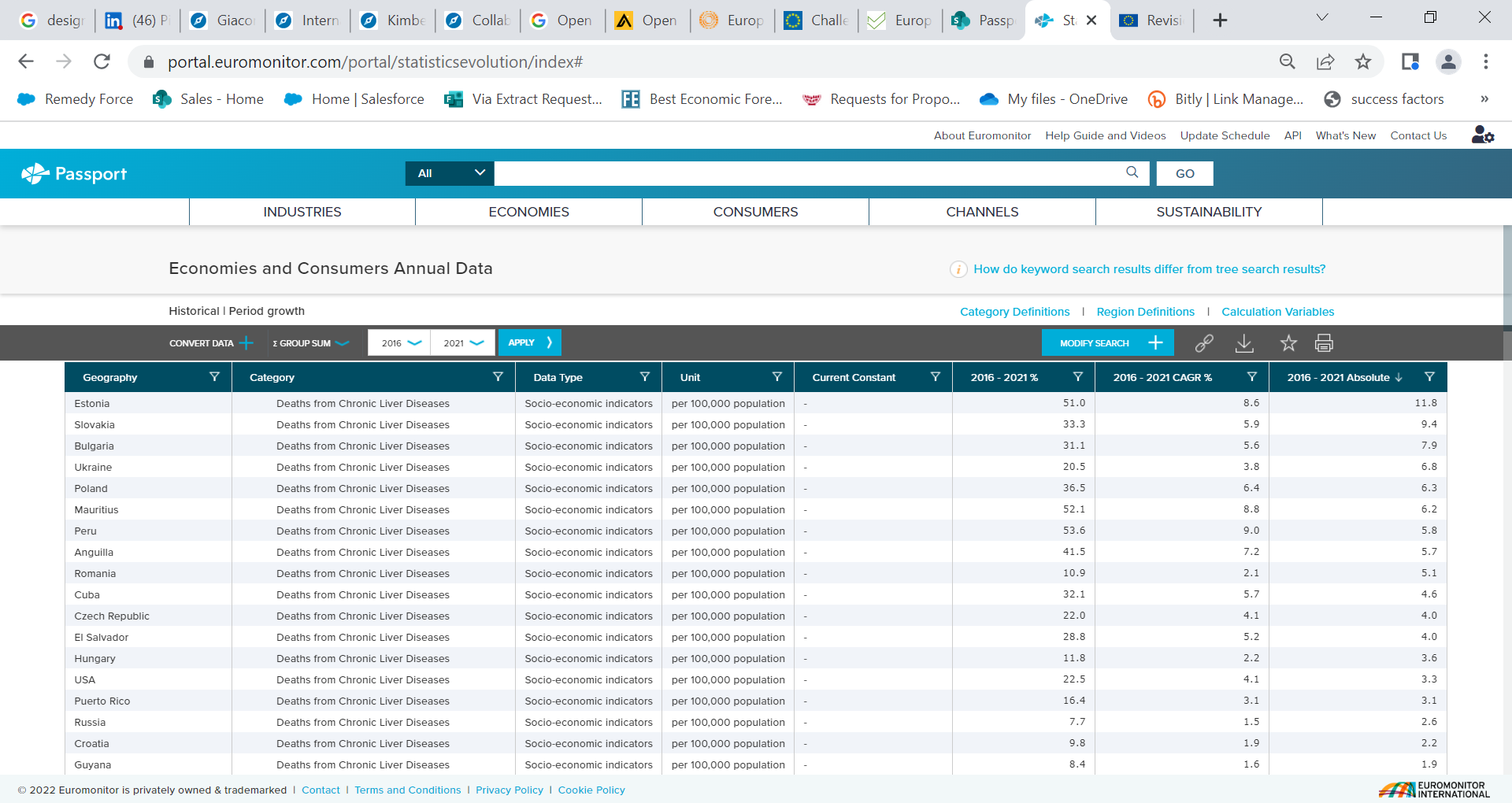 SAMPLE REPORTS
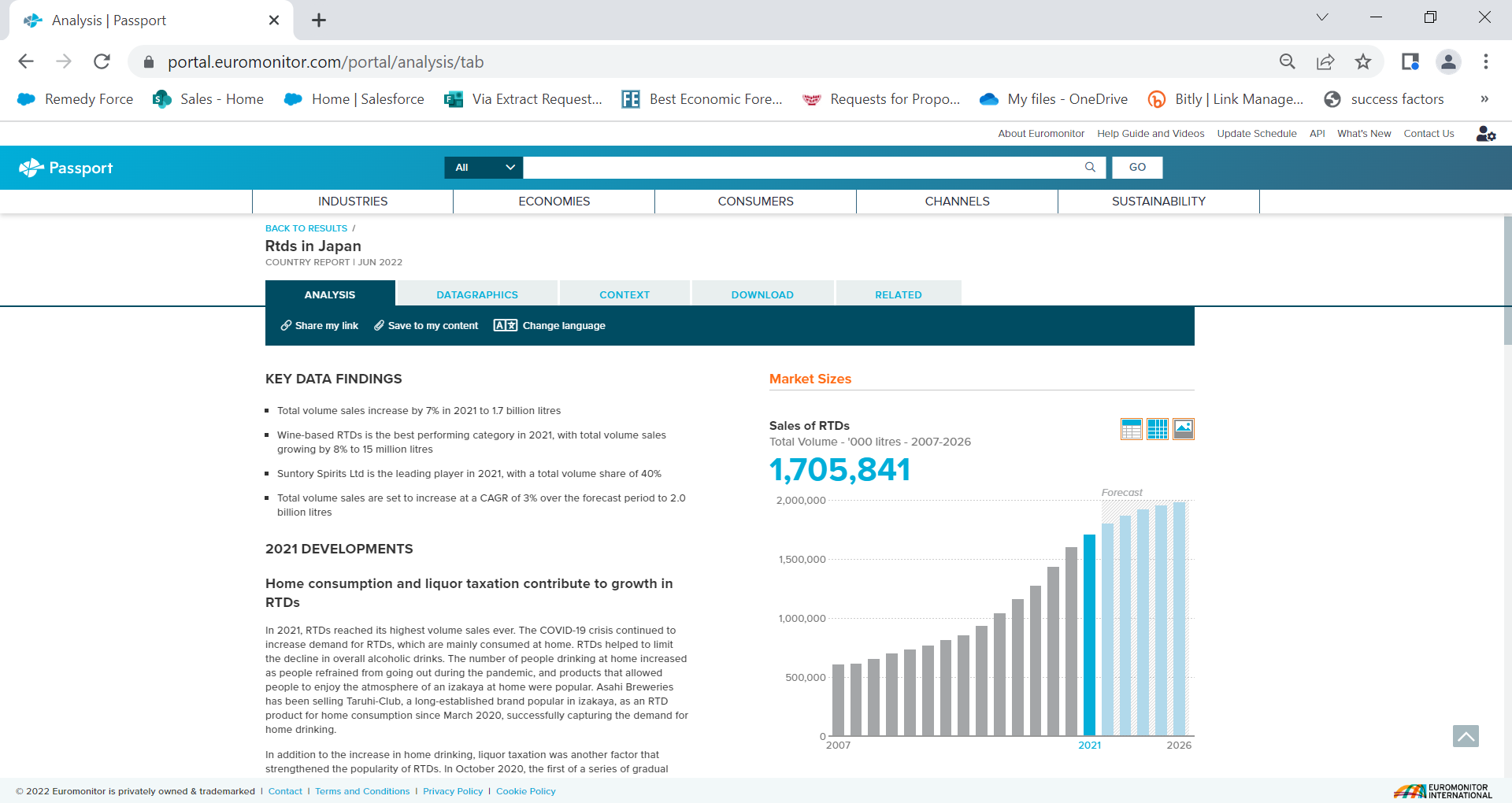 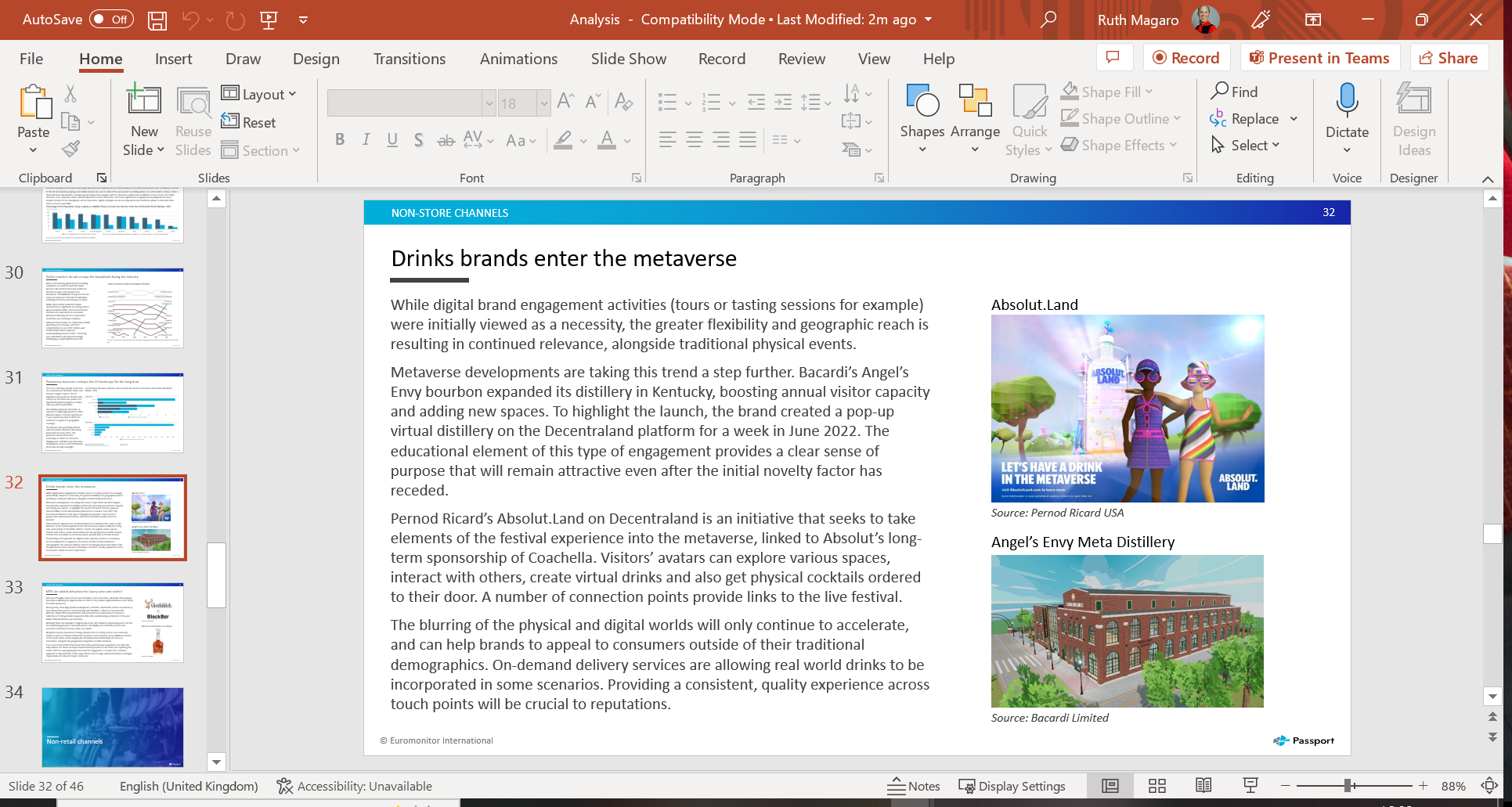 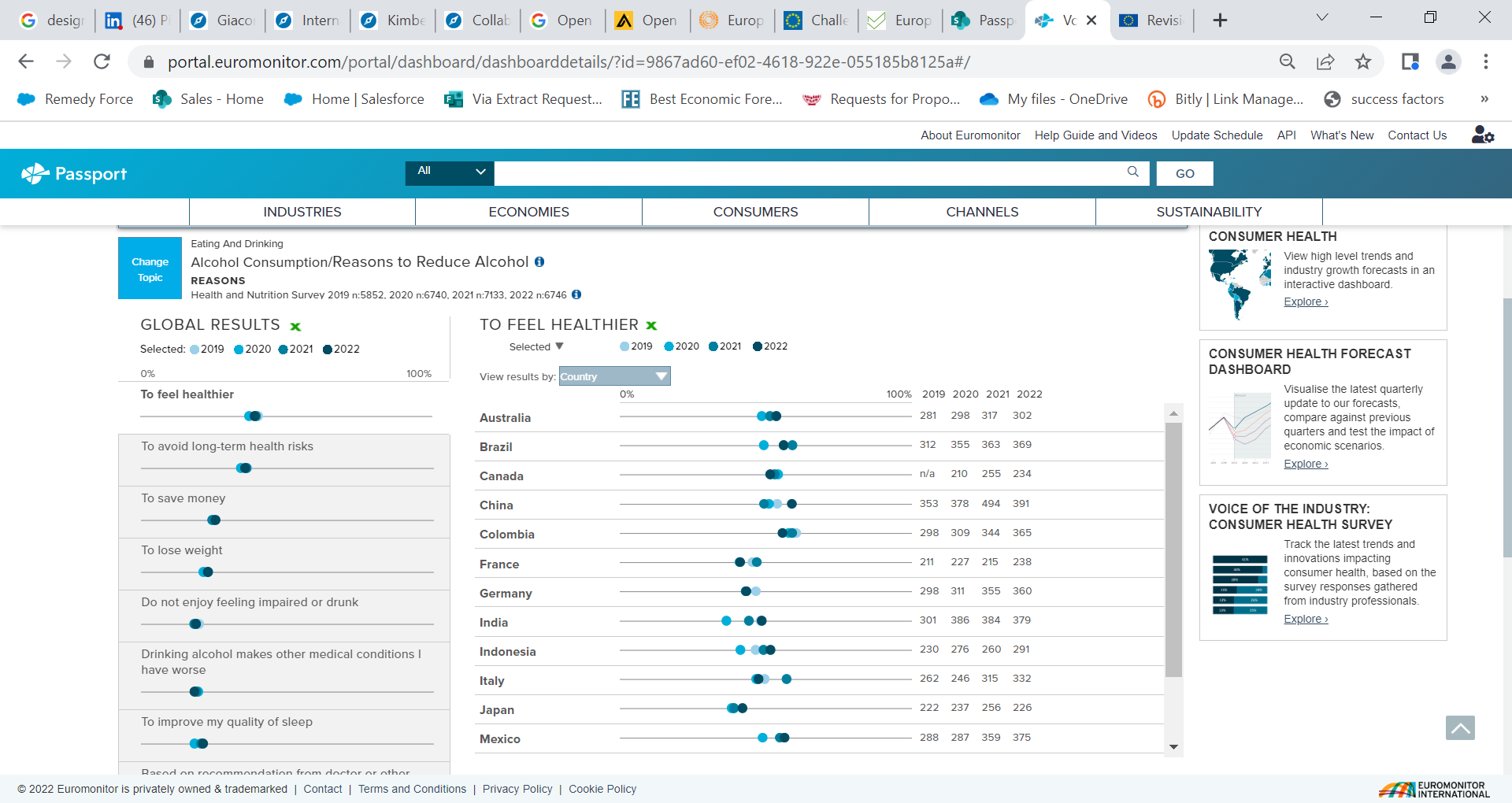 Request for Data and Publication Rights Flow Diagram
Thank You
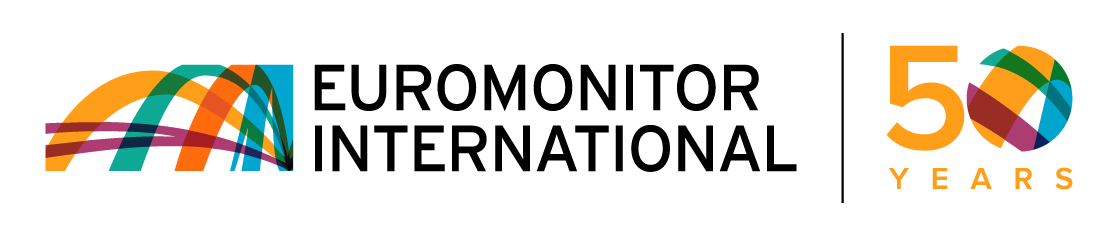 Ruth. magaro@euromonitor.com
https://www.linkedin.com/in/ruth-magaro-b0713b7/
Office: +44 207 251 8024 # 1353